Reverse Engineering
Insu Yun
What is reverse engineering?
Engineering
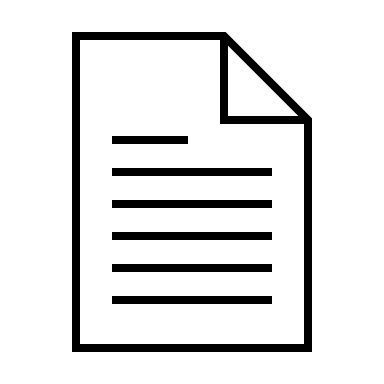 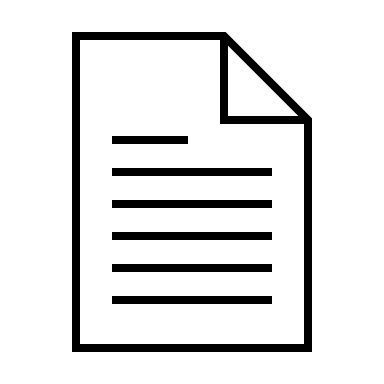 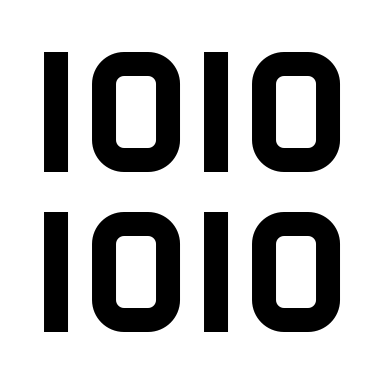 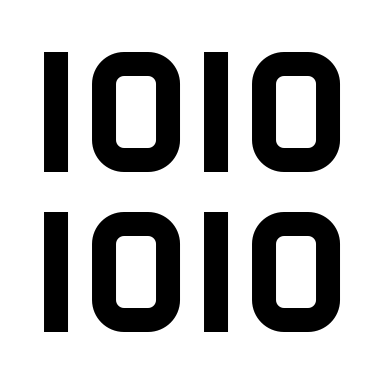 Code
Code
Binary
Binary
Logic
Reverse Engineering
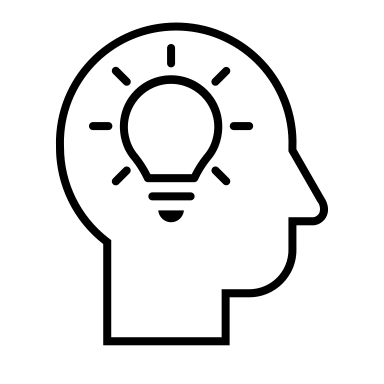 Logic
Reverse engineering is challenging due to loss of information
No variable or function names
No comment
void decode_string(char* str, int len) {
  // XOR string with a given length
  for (int i = 0; i < len; i++) {
    *str ^= 42;
    str++;
  }
}
Ambiguous representation
Static analysis vs Dynamic analysis
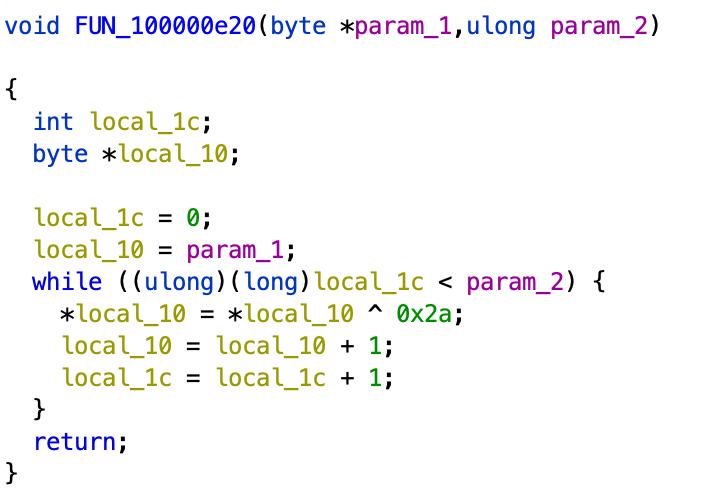 Static analysis: Read and understand binary
+ Give deep understanding (e.g., FUN_100000e20 == decode_string?	+ Can find an input to make ”Hello World”)- Time consuming
- Error-prone
Dynamic analysis: Run and infer from results
+ Understand logic without expensive analysis	(e.g., FUN_ 100000e20(cryptic, 12) gives us “Hello World”,	          => FUN_ 100000e20 == decode_string?)
- Shallow understanding
x86 assembly
; add
0x08048426 <+0>:	push   ebp
0x08048427 <+1>:	mov    ebp,esp
0x08048429 <+3>:	mov    edx,DWORD PTR [ebp+0x8]
0x0804842c <+6>:	mov    eax,DWORD PTR [ebp+0xc]
0x0804842f <+9>:	add    eax,edx
0x08048431 <+11>:	pop    ebp
0x08048432 <+12>:	ret

; main
0x08048403 <+0>:	push   ebp
0x08048404 <+1>:	mov    ebp,esp
0x08048406 <+3>:	sub    esp,0x8
0x08048409 <+6>:	mov    DWORD PTR [ebp-0x8],0x3
0x08048410 <+13>:	mov    DWORD PTR [ebp-0x4],0x7
0x08048417 <+20>:	push   DWORD PTR [ebp-0x4]
0x0804841a <+23>:	push   DWORD PTR [ebp-0x8]
0x0804841d <+26>:	call   0x80483f6 <add>
0x08048422 <+31>:	add    esp,0x8
0x08048425 <+34>:	mov    eax,0x0
0x0804842a <+39>:	leave
0x0804842b <+40>:	ret
int add(int a, int b) {
  return a + b;
}

int main() {
  int a = 3;
  int b = 7;
  add(a, b);
}
x86 assembly (Registers)
Small and fast in-CPU memory that can store variables

General purpose registers
64bit: rax, rbx, rcx, rdx, rdi, rsi, r8-r15, etc. (8byte)
32bit: eax, ebx, ecx, edx, edi, esi (4byte)
RAX
EAX
AX
AL
64
8
16
32
x86 assembly (Special registers)
Program counter
64bit: rip
32bit: eip

Stack management
64bit: rsp, rbp
32bit: ebp, esp
x86 assembly (Syntax)
[operator] [operand1], [operand2], etc.

Two types of x86 assembly syntax styles exist
Intel syntax: [operator] [destination], [source]
AT&T syntax: [operator] [source], [destination]

We will use Intel syntax in this course
x86 assembly (Examples)
mov  eax, 1   - Store the value 1 into the eax register
mov  eax, ebx - Move the value of ebx to eax, (i.e., eax = ebx)
add  eax, 1	  - Add 1 to eax, (i.e., eax = eax + 1)
imul eax, ebx - Multiply ebx and eax and store the result into eax

Others: sub, xor, or, and, shl, ashr, lshr, …
x86 assembly (More examples)
lea eax, DWORD PTR [ebp – 4]
Load effective address;  Store ebp-4 to eax

mov eax, DWORD PTR [ebp – 4]
Move the value stored at address ebp-4 to eax
mov DWORD PTR [ebp – 4], eax
Store the value of eax to the address of ebp-4
x86 assembly (More examples)
mov eax, DWORD PTR [ebp – 4]
Move 4 bytes stored at address ebp-4 to eax
mov ax,  WORD PTR [ebp – 4]
Move 2 bytes stored at address ebp-4 to ax

mov al,  BYTE PTR [ebp – 4]
Move 1 byte stored at address ebp-4 to al
x86 assembly (Stack)
push   $src
	==  sub esp, 4       mov [esp], src
pop 	$dst
	== mov $dst, [esp]	   add esp, 4

leave       == mov esp, ebp         pop ebp
x86 assembly (Control flow)
cmp   DWORD PTR [ebp – 4], 0x1234
Compare the value of the address ebp-4 to 0x1234 and set EFLAGS
i.e., if (i == 0x1234)
Conditional jump
je      0x8048442 <main+94> 	  Equal or zero
jne     0x8048442 <main+94>	  Not equal or non-zero
jle     0x8048442 <main+94>	  Less or equal, signed
jbe     0x8048442 <main+94>	  Below or equal, unsigned
jge     0x8048442 <main+94>	  Greater or equal, signed
jae     0x8048442 <main+94>	  Above or equal, unsigned
x86 assembly (Control flow)
Unconditional jump
jmp      0x8048442 <main+94> 

Function call
call     0x8048426 <add> 
Push a next instruction address (i.e., return address) to stack and jump

ret == pop eip
Endianness
Byte order to store multi-byte data
Big Endian: Most significant byte -> Lowest address
Little Endian: Most significant byte -> Highest address
e.g., mov DWORD PTR [eax], 0x41424344
Little Endian (x86)
Big Endian
Memory Layout
0xffffffff
Stack
Stack
Local variables, call contexts, …
Up to 8MB in Linux by default
Heap
Dynamically allocated data
.data
Readable/writeable global variables
.rodata
Read-only data (e.g., “Hello World”)
.text
Read-only code
Heap
.data
.rodata
.text
0x08048000
0x00000000
Call stack
ebp
void baz() {
  bar();
  ...
}

void bar() {
  foo();
  ...
}

void foo() {
  ...
}
baz()
esp
Call stack
ebp
void baz() {
  bar();
  ...
}

void bar() {
  foo();
  ...
}

void foo() {
  ...
}
baz()
esp
bar()
Call stack
ebp
void baz() {
  bar();
  ...
}

void bar() {
  foo();
  ...
}

void foo() {
  ...
}
baz()
esp
bar()
foo()
Call stack
ebp
void baz() {
  bar();
  ...
}

void bar() {
  foo();
  ...
}

void foo() {
  ...
}
baz()
esp
bar()
Call stack
ebp
void baz() {
  bar();
  ...
}

void bar() {
  foo();
  ...
}

void foo() {
  ...
}
baz()
esp
Stack frame
ebp
esp
caller stack
Stack frame
ebp
esp
caller stack
Stack frame
ebp
esp
caller stack
Stack frame
ebp
esp
caller stack
x86 Calling convention (GCC)
Function arguments 
Save to stack
Return value
eax
Register preservation
Callee-saved: ebp, edi, esi, ebx
Caller-saved: others
x86 assembly
; add
0x08048426 <+0>:	push   ebp
0x08048427 <+1>:	mov    ebp,esp
0x08048429 <+3>:	mov    edx,DWORD PTR [ebp+0x8]
0x0804842c <+6>:	mov    eax,DWORD PTR [ebp+0xc]
0x0804842f <+9>:	add    eax,edx
0x08048431 <+11>:	pop    ebp
0x08048432 <+12>:	ret

; main
0x08048403 <+0>:	push   ebp
0x08048404 <+1>:	mov    ebp,esp
0x08048406 <+3>:	sub    esp,0x8
0x08048409 <+6>:	mov    DWORD PTR [ebp-0x8],0x3
0x08048410 <+13>:	mov    DWORD PTR [ebp-0x4],0x7
0x08048417 <+20>:	push   DWORD PTR [ebp-0x4]
0x0804841a <+23>:	push   DWORD PTR [ebp-0x8]
0x0804841d <+26>:	call   0x80483f6 <add>
0x08048422 <+31>:	add    esp,0x8
0x08048425 <+34>:	mov    eax,0x0
0x0804842a <+39>:	leave
0x0804842b <+40>:	ret
int add(int a, int b) {
  return a + b;
}

int main() {
  int a = 3;
  int b = 7;
  add(a, b);
}
; add
0x08048426 <+0>:	push   ebp
0x08048427 <+1>:	mov    ebp,esp
0x08048429 <+3>:	mov    edx,DWORD PTR [ebp+0x8]
0x0804842c <+6>:	mov    eax,DWORD PTR [ebp+0xc]
0x0804842f <+9>:	add    eax,edx
0x08048431 <+11>:	pop    ebp
0x08048432 <+12>:	ret

; main
0x08048403 <+0>:	push   ebp
0x08048404 <+1>:	mov    ebp,esp
0x08048406 <+3>:	sub    esp,0x8
0x08048409 <+6>:	mov    DWORD PTR [ebp-0x8],0x3
0x08048410 <+13>:	mov    DWORD PTR [ebp-0x4],0x7
0x08048417 <+20>:	push   DWORD PTR [ebp-0x4]
0x0804841a <+23>:	push   DWORD PTR [ebp-0x8]
0x0804841d <+26>:	call   0x80483f6 <add>
0x08048422 <+31>:	add    esp,0x8
0x08048425 <+34>:	mov    eax,0x0
0x0804842a <+39>:	leave
0x0804842b <+40>:	ret
esp
eip
; add
0x08048426 <+0>:	push   ebp
0x08048427 <+1>:	mov    ebp,esp
0x08048429 <+3>:	mov    edx,DWORD PTR [ebp+0x8]
0x0804842c <+6>:	mov    eax,DWORD PTR [ebp+0xc]
0x0804842f <+9>:	add    eax,edx
0x08048431 <+11>:	pop    ebp
0x08048432 <+12>:	ret

; main
0x08048403 <+0>:	push   ebp
0x08048404 <+1>:	mov    ebp,esp
0x08048406 <+3>:	sub    esp,0x8
0x08048409 <+6>:	mov    DWORD PTR [ebp-0x8],0x3
0x08048410 <+13>:	mov    DWORD PTR [ebp-0x4],0x7
0x08048417 <+20>:	push   DWORD PTR [ebp-0x4]
0x0804841a <+23>:	push   DWORD PTR [ebp-0x8]
0x0804841d <+26>:	call   0x80483f6 <add>
0x08048422 <+31>:	add    esp,0x8
0x08048425 <+34>:	mov    eax,0x0
0x0804842a <+39>:	leave
0x0804842b <+40>:	ret
esp
; add
0x08048426 <+0>:	push   ebp
0x08048427 <+1>:	mov    ebp,esp
0x08048429 <+3>:	mov    edx,DWORD PTR [ebp+0x8]
0x0804842c <+6>:	mov    eax,DWORD PTR [ebp+0xc]
0x0804842f <+9>:	add    eax,edx
0x08048431 <+11>:	pop    ebp
0x08048432 <+12>:	ret

; main
0x08048403 <+0>:	push   ebp
0x08048404 <+1>:	mov    ebp,esp
0x08048406 <+3>:	sub    esp,0x8
0x08048409 <+6>:	mov    DWORD PTR [ebp-0x8],0x3
0x08048410 <+13>:	mov    DWORD PTR [ebp-0x4],0x7
0x08048417 <+20>:	push   DWORD PTR [ebp-0x4]
0x0804841a <+23>:	push   DWORD PTR [ebp-0x8]
0x0804841d <+26>:	call   0x80483f6 <add>
0x08048422 <+31>:	add    esp,0x8
0x08048425 <+34>:	mov    eax,0x0
0x0804842a <+39>:	leave
0x0804842b <+40>:	ret
ebp
esp
; add
0x08048426 <+0>:	push   ebp
0x08048427 <+1>:	mov    ebp,esp
0x08048429 <+3>:	mov    edx,DWORD PTR [ebp+0x8]
0x0804842c <+6>:	mov    eax,DWORD PTR [ebp+0xc]
0x0804842f <+9>:	add    eax,edx
0x08048431 <+11>:	pop    ebp
0x08048432 <+12>:	ret

; main
0x08048403 <+0>:	push   ebp
0x08048404 <+1>:	mov    ebp,esp
0x08048406 <+3>:	sub    esp,0x8
0x08048409 <+6>:	mov    DWORD PTR [ebp-0x8],0x3
0x08048410 <+13>:	mov    DWORD PTR [ebp-0x4],0x7
0x08048417 <+20>:	push   DWORD PTR [ebp-0x4]
0x0804841a <+23>:	push   DWORD PTR [ebp-0x8]
0x0804841d <+26>:	call   0x80483f6 <add>
0x08048422 <+31>:	add    esp,0x8
0x08048425 <+34>:	mov    eax,0x0
0x0804842a <+39>:	leave
0x0804842b <+40>:	ret
ebp
esp
; add
0x08048426 <+0>:	push   ebp
0x08048427 <+1>:	mov    ebp,esp
0x08048429 <+3>:	mov    edx,DWORD PTR [ebp+0x8]
0x0804842c <+6>:	mov    eax,DWORD PTR [ebp+0xc]
0x0804842f <+9>:	add    eax,edx
0x08048431 <+11>:	pop    ebp
0x08048432 <+12>:	ret

; main
0x08048403 <+0>:	push   ebp
0x08048404 <+1>:	mov    ebp,esp
0x08048406 <+3>:	sub    esp,0x8
0x08048409 <+6>:	mov    DWORD PTR [ebp-0x8],0x3
0x08048410 <+13>:	mov    DWORD PTR [ebp-0x4],0x7
0x08048417 <+20>:	push   DWORD PTR [ebp-0x4]
0x0804841a <+23>:	push   DWORD PTR [ebp-0x8]
0x0804841d <+26>:	call   0x80483f6 <add>
0x08048422 <+31>:	add    esp,0x8
0x08048425 <+34>:	mov    eax,0x0
0x0804842a <+39>:	leave
0x0804842b <+40>:	ret
ebp
esp
; add
0x08048426 <+0>:	push   ebp
0x08048427 <+1>:	mov    ebp,esp
0x08048429 <+3>:	mov    edx,DWORD PTR [ebp+0x8]
0x0804842c <+6>:	mov    eax,DWORD PTR [ebp+0xc]
0x0804842f <+9>:	add    eax,edx
0x08048431 <+11>:	pop    ebp
0x08048432 <+12>:	ret

; main
0x08048403 <+0>:	push   ebp
0x08048404 <+1>:	mov    ebp,esp
0x08048406 <+3>:	sub    esp,0x8
0x08048409 <+6>:	mov    DWORD PTR [ebp-0x8],0x3
0x08048410 <+13>:	mov    DWORD PTR [ebp-0x4],0x7
0x08048417 <+20>:	push   DWORD PTR [ebp-0x4]
0x0804841a <+23>:	push   DWORD PTR [ebp-0x8]
0x0804841d <+26>:	call   0x80483f6 <add>
0x08048422 <+31>:	add    esp,0x8
0x08048425 <+34>:	mov    eax,0x0
0x0804842a <+39>:	leave
0x0804842b <+40>:	ret
ebp
esp
; add
0x08048426 <+0>:	push   ebp
0x08048427 <+1>:	mov    ebp,esp
0x08048429 <+3>:	mov    edx,DWORD PTR [ebp+0x8]
0x0804842c <+6>:	mov    eax,DWORD PTR [ebp+0xc]
0x0804842f <+9>:	add    eax,edx
0x08048431 <+11>:	pop    ebp
0x08048432 <+12>:	ret

; main
0x08048403 <+0>:	push   ebp
0x08048404 <+1>:	mov    ebp,esp
0x08048406 <+3>:	sub    esp,0x8
0x08048409 <+6>:	mov    DWORD PTR [ebp-0x8],0x3
0x08048410 <+13>:	mov    DWORD PTR [ebp-0x4],0x7
0x08048417 <+20>:	push   DWORD PTR [ebp-0x4]
0x0804841a <+23>:	push   DWORD PTR [ebp-0x8]
0x0804841d <+26>:	call   0x80483f6 <add>
0x08048422 <+31>:	add    esp,0x8
0x08048425 <+34>:	mov    eax,0x0
0x0804842a <+39>:	leave
0x0804842b <+40>:	ret
ebp
esp
; add
0x08048426 <+0>:	push   ebp
0x08048427 <+1>:	mov    ebp,esp
0x08048429 <+3>:	mov    edx,DWORD PTR [ebp+0x8]
0x0804842c <+6>:	mov    eax,DWORD PTR [ebp+0xc]
0x0804842f <+9>:	add    eax,edx
0x08048431 <+11>:	pop    ebp
0x08048432 <+12>:	ret

; main
0x08048403 <+0>:	push   ebp
0x08048404 <+1>:	mov    ebp,esp
0x08048406 <+3>:	sub    esp,0x8
0x08048409 <+6>:	mov    DWORD PTR [ebp-0x8],0x3
0x08048410 <+13>:	mov    DWORD PTR [ebp-0x4],0x7
0x08048417 <+20>:	push   DWORD PTR [ebp-0x4]
0x0804841a <+23>:	push   DWORD PTR [ebp-0x8]
0x0804841d <+26>:	call   0x80483f6 <add>
0x08048422 <+31>:	add    esp,0x8
0x08048425 <+34>:	mov    eax,0x0
0x0804842a <+39>:	leave
0x0804842b <+40>:	ret
ebp
esp
; add
0x08048426 <+0>:	push   ebp
0x08048427 <+1>:	mov    ebp,esp
0x08048429 <+3>:	mov    edx,DWORD PTR [ebp+0x8]
0x0804842c <+6>:	mov    eax,DWORD PTR [ebp+0xc]
0x0804842f <+9>:	add    eax,edx
0x08048431 <+11>:	pop    ebp
0x08048432 <+12>:	ret

; main
0x08048403 <+0>:	push   ebp
0x08048404 <+1>:	mov    ebp,esp
0x08048406 <+3>:	sub    esp,0x8
0x08048409 <+6>:	mov    DWORD PTR [ebp-0x8],0x3
0x08048410 <+13>:	mov    DWORD PTR [ebp-0x4],0x7
0x08048417 <+20>:	push   DWORD PTR [ebp-0x4]
0x0804841a <+23>:	push   DWORD PTR [ebp-0x8]
0x0804841d <+26>:	call   0x80483f6 <add>
0x08048422 <+31>:	add    esp,0x8
0x08048425 <+34>:	mov    eax,0x0
0x0804842a <+39>:	leave
0x0804842b <+40>:	ret
ebp
esp
; add
0x08048426 <+0>:	push   ebp
0x08048427 <+1>:	mov    ebp,esp
0x08048429 <+3>:	mov    edx,DWORD PTR [ebp+0x8]
0x0804842c <+6>:	mov    eax,DWORD PTR [ebp+0xc]
0x0804842f <+9>:	add    eax,edx
0x08048431 <+11>:	pop    ebp
0x08048432 <+12>:	ret

; main
0x08048403 <+0>:	push   ebp
0x08048404 <+1>:	mov    ebp,esp
0x08048406 <+3>:	sub    esp,0x8
0x08048409 <+6>:	mov    DWORD PTR [ebp-0x8],0x3
0x08048410 <+13>:	mov    DWORD PTR [ebp-0x4],0x7
0x08048417 <+20>:	push   DWORD PTR [ebp-0x4]
0x0804841a <+23>:	push   DWORD PTR [ebp-0x8]
0x0804841d <+26>:	call   0x80483f6 <add>
0x08048422 <+31>:	add    esp,0x8
0x08048425 <+34>:	mov    eax,0x0
0x0804842a <+39>:	leave
0x0804842b <+40>:	ret
ebp
esp
; add
0x08048426 <+0>:	push   ebp
0x08048427 <+1>:	mov    ebp,esp
0x08048429 <+3>:	mov    edx,DWORD PTR [ebp+0x8]
0x0804842c <+6>:	mov    eax,DWORD PTR [ebp+0xc]
0x0804842f <+9>:	add    eax,edx
0x08048431 <+11>:	pop    ebp
0x08048432 <+12>:	ret

; main
0x08048403 <+0>:	push   ebp
0x08048404 <+1>:	mov    ebp,esp
0x08048406 <+3>:	sub    esp,0x8
0x08048409 <+6>:	mov    DWORD PTR [ebp-0x8],0x3
0x08048410 <+13>:	mov    DWORD PTR [ebp-0x4],0x7
0x08048417 <+20>:	push   DWORD PTR [ebp-0x4]
0x0804841a <+23>:	push   DWORD PTR [ebp-0x8]
0x0804841d <+26>:	call   0x80483f6 <add>
0x08048422 <+31>:	add    esp,0x8
0x08048425 <+34>:	mov    eax,0x0
0x0804842a <+39>:	leave
0x0804842b <+40>:	ret
ebp
esp
; add
0x08048426 <+0>:	push   ebp
0x08048427 <+1>:	mov    ebp,esp
0x08048429 <+3>:	mov    edx,DWORD PTR [ebp+0x8]
0x0804842c <+6>:	mov    eax,DWORD PTR [ebp+0xc]
0x0804842f <+9>:	add    eax,edx
0x08048431 <+11>:	pop    ebp
0x08048432 <+12>:	ret

; main
0x08048403 <+0>:	push   ebp
0x08048404 <+1>:	mov    ebp,esp
0x08048406 <+3>:	sub    esp,0x8
0x08048409 <+6>:	mov    DWORD PTR [ebp-0x8],0x3
0x08048410 <+13>:	mov    DWORD PTR [ebp-0x4],0x7
0x08048417 <+20>:	push   DWORD PTR [ebp-0x4]
0x0804841a <+23>:	push   DWORD PTR [ebp-0x8]
0x0804841d <+26>:	call   0x80483f6 <add>
0x08048422 <+31>:	add    esp,0x8
0x08048425 <+34>:	mov    eax,0x0
0x0804842a <+39>:	leave
0x0804842b <+40>:	ret
edx = 3
ebp
esp
; add
0x08048426 <+0>:	push   ebp
0x08048427 <+1>:	mov    ebp,esp
0x08048429 <+3>:	mov    edx,DWORD PTR [ebp+0x8]
0x0804842c <+6>:	mov    eax,DWORD PTR [ebp+0xc]
0x0804842f <+9>:	add    eax,edx
0x08048431 <+11>:	pop    ebp
0x08048432 <+12>:	ret

; main
0x08048403 <+0>:	push   ebp
0x08048404 <+1>:	mov    ebp,esp
0x08048406 <+3>:	sub    esp,0x8
0x08048409 <+6>:	mov    DWORD PTR [ebp-0x8],0x3
0x08048410 <+13>:	mov    DWORD PTR [ebp-0x4],0x7
0x08048417 <+20>:	push   DWORD PTR [ebp-0x4]
0x0804841a <+23>:	push   DWORD PTR [ebp-0x8]
0x0804841d <+26>:	call   0x80483f6 <add>
0x08048422 <+31>:	add    esp,0x8
0x08048425 <+34>:	mov    eax,0x0
0x0804842a <+39>:	leave
0x0804842b <+40>:	ret
eax = 7
ebp
esp
; add
0x08048426 <+0>:	push   ebp
0x08048427 <+1>:	mov    ebp,esp
0x08048429 <+3>:	mov    edx,DWORD PTR [ebp+0x8]
0x0804842c <+6>:	mov    eax,DWORD PTR [ebp+0xc]
0x0804842f <+9>:	add    eax,edx
0x08048431 <+11>:	pop    ebp
0x08048432 <+12>:	ret

; main
0x08048403 <+0>:	push   ebp
0x08048404 <+1>:	mov    ebp,esp
0x08048406 <+3>:	sub    esp,0x8
0x08048409 <+6>:	mov    DWORD PTR [ebp-0x8],0x3
0x08048410 <+13>:	mov    DWORD PTR [ebp-0x4],0x7
0x08048417 <+20>:	push   DWORD PTR [ebp-0x4]
0x0804841a <+23>:	push   DWORD PTR [ebp-0x8]
0x0804841d <+26>:	call   0x80483f6 <add>
0x08048422 <+31>:	add    esp,0x8
0x08048425 <+34>:	mov    eax,0x0
0x0804842a <+39>:	leave
0x0804842b <+40>:	ret
eax = 7 + 3 = 10
ebp
esp
; add
0x08048426 <+0>:	push   ebp
0x08048427 <+1>:	mov    ebp,esp
0x08048429 <+3>:	mov    edx,DWORD PTR [ebp+0x8]
0x0804842c <+6>:	mov    eax,DWORD PTR [ebp+0xc]
0x0804842f <+9>:	add    eax,edx
0x08048431 <+11>:	pop    ebp
0x08048432 <+12>:	ret

; main
0x08048403 <+0>:	push   ebp
0x08048404 <+1>:	mov    ebp,esp
0x08048406 <+3>:	sub    esp,0x8
0x08048409 <+6>:	mov    DWORD PTR [ebp-0x8],0x3
0x08048410 <+13>:	mov    DWORD PTR [ebp-0x4],0x7
0x08048417 <+20>:	push   DWORD PTR [ebp-0x4]
0x0804841a <+23>:	push   DWORD PTR [ebp-0x8]
0x0804841d <+26>:	call   0x80483f6 <add>
0x08048422 <+31>:	add    esp,0x8
0x08048425 <+34>:	mov    eax,0x0
0x0804842a <+39>:	leave
0x0804842b <+40>:	ret
ebp
esp
; add
0x08048426 <+0>:	push   ebp
0x08048427 <+1>:	mov    ebp,esp
0x08048429 <+3>:	mov    edx,DWORD PTR [ebp+0x8]
0x0804842c <+6>:	mov    eax,DWORD PTR [ebp+0xc]
0x0804842f <+9>:	add    eax,edx
0x08048431 <+11>:	pop    ebp
0x08048432 <+12>:	ret

; main
0x08048403 <+0>:	push   ebp
0x08048404 <+1>:	mov    ebp,esp
0x08048406 <+3>:	sub    esp,0x8
0x08048409 <+6>:	mov    DWORD PTR [ebp-0x8],0x3
0x08048410 <+13>:	mov    DWORD PTR [ebp-0x4],0x7
0x08048417 <+20>:	push   DWORD PTR [ebp-0x4]
0x0804841a <+23>:	push   DWORD PTR [ebp-0x8]
0x0804841d <+26>:	call   0x80483f6 <add>
0x08048422 <+31>:	add    esp,0x8
0x08048425 <+34>:	mov    eax,0x0
0x0804842a <+39>:	leave
0x0804842b <+40>:	ret
ebp
esp
; add
0x08048426 <+0>:	push   ebp
0x08048427 <+1>:	mov    ebp,esp
0x08048429 <+3>:	mov    edx,DWORD PTR [ebp+0x8]
0x0804842c <+6>:	mov    eax,DWORD PTR [ebp+0xc]
0x0804842f <+9>:	add    eax,edx
0x08048431 <+11>:	pop    ebp
0x08048432 <+12>:	ret

; main
0x08048403 <+0>:	push   ebp
0x08048404 <+1>:	mov    ebp,esp
0x08048406 <+3>:	sub    esp,0x8
0x08048409 <+6>:	mov    DWORD PTR [ebp-0x8],0x3
0x08048410 <+13>:	mov    DWORD PTR [ebp-0x4],0x7
0x08048417 <+20>:	push   DWORD PTR [ebp-0x4]
0x0804841a <+23>:	push   DWORD PTR [ebp-0x8]
0x0804841d <+26>:	call   0x80483f6 <add>
0x08048422 <+31>:	add    esp,0x8
0x08048425 <+34>:	mov    eax,0x0
0x0804842a <+39>:	leave
0x0804842b <+40>:	ret
ebp
esp
; add
0x08048426 <+0>:	push   ebp
0x08048427 <+1>:	mov    ebp,esp
0x08048429 <+3>:	mov    edx,DWORD PTR [ebp+0x8]
0x0804842c <+6>:	mov    eax,DWORD PTR [ebp+0xc]
0x0804842f <+9>:	add    eax,edx
0x08048431 <+11>:	pop    ebp
0x08048432 <+12>:	ret

; main
0x08048403 <+0>:	push   ebp
0x08048404 <+1>:	mov    ebp,esp
0x08048406 <+3>:	sub    esp,0x8
0x08048409 <+6>:	mov    DWORD PTR [ebp-0x8],0x3
0x08048410 <+13>:	mov    DWORD PTR [ebp-0x4],0x7
0x08048417 <+20>:	push   DWORD PTR [ebp-0x4]
0x0804841a <+23>:	push   DWORD PTR [ebp-0x8]
0x0804841d <+26>:	call   0x80483f6 <add>
0x08048422 <+31>:	add    esp,0x8
0x08048425 <+34>:	mov    eax,0x0
0x0804842a <+39>:	leave
0x0804842b <+40>:	ret
ebp
esp
; add
0x08048426 <+0>:	push   ebp
0x08048427 <+1>:	mov    ebp,esp
0x08048429 <+3>:	mov    edx,DWORD PTR [ebp+0x8]
0x0804842c <+6>:	mov    eax,DWORD PTR [ebp+0xc]
0x0804842f <+9>:	add    eax,edx
0x08048431 <+11>:	pop    ebp
0x08048432 <+12>:	ret

; main
0x08048403 <+0>:	push   ebp
0x08048404 <+1>:	mov    ebp,esp
0x08048406 <+3>:	sub    esp,0x8
0x08048409 <+6>:	mov    DWORD PTR [ebp-0x8],0x3
0x08048410 <+13>:	mov    DWORD PTR [ebp-0x4],0x7
0x08048417 <+20>:	push   DWORD PTR [ebp-0x4]
0x0804841a <+23>:	push   DWORD PTR [ebp-0x8]
0x0804841d <+26>:	call   0x80483f6 <add>
0x08048422 <+31>:	add    esp,0x8
0x08048425 <+34>:	mov    eax,0x0
0x0804842a <+39>:	leave
0x0804842b <+40>:	ret
esp
x86 Calling convention (GCC)
Function arguments 
Save to stack
Return value
eax
Register preservation
Callee-saved: ebp, edi, esi, ebx
Caller-saved: others
Function arguments 
rdi, rsi, rdx, rcx, r8, r9
Save to stack
Return value
rax
Register preservation
Callee-saved: rbp, rdi, rsi, rbx, r12-r15 
Caller-saved: others
x86 (32bit)
x86-64
Tool for dynamic analysis: GNU DeBugger (GDB)
Can read assembly of a program
disassemble main
Can read the status of a program such as registers and memory
x/[Length?][Format] [Expression]
x/wx $eax (print the value of eax as 32-bit integer)
x/s 0x804858f (read the string value at the address 0x804858f)
x/wx 0x804858f (read the integer value at the address 0x804858f)
Can set a breakpoint
b main (break if main function is called)
b *main+53 (break before running the instruction at main+53)
GDB cont.
Execute a program
r
Controlling the execution after a break
c (continue to a next breakpoint)
ni (run a instruction, do not get into the function)
si (run an instruction, get into the function)
pwndbg
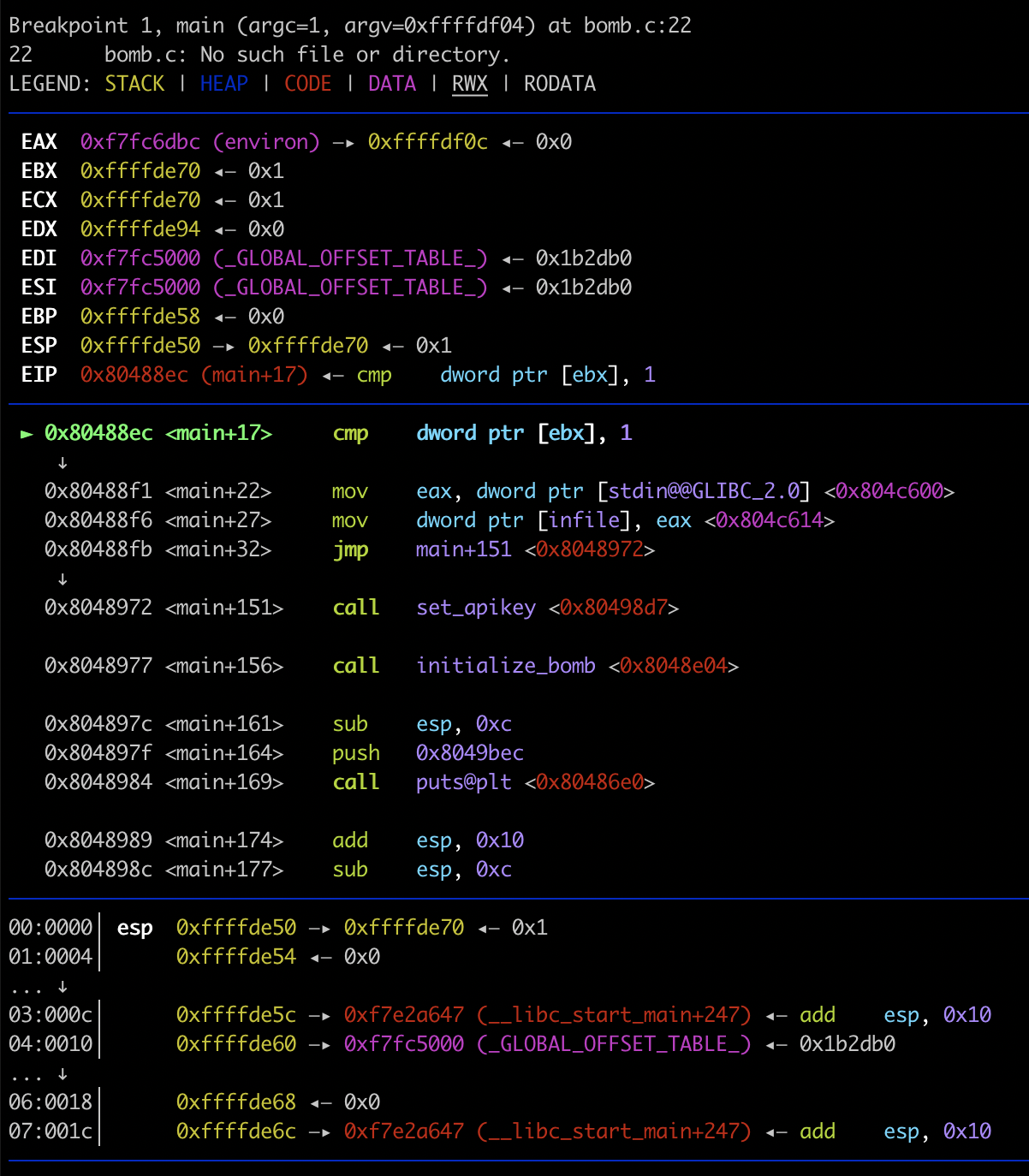 A gdb plugin for exploit development

We highly recommend to use pwndbg(which is install by default) for your further assignment

Ref: https://github.com/pwndbg/pwndbg
Tool for static analysis: Ghidra
Ghidra: A decompiler developed by NSA
IDA would be better, but too expensive 


You can download https://ghidra-sre.org/
How to use ghidra
Create a new project: File -> New project
Import a file: File -> Import a file
e.g., scp -P9000 YOUR_ID@teemo.kaist.ac.kr:/ee595/lab01/tut01-crackme/crackme0x00  ./
NOTE: -P is a capital character unlike ssh
Or you can use filezilla for ssh copy
How to use ghidra
Symbol tree -> Functions -> main
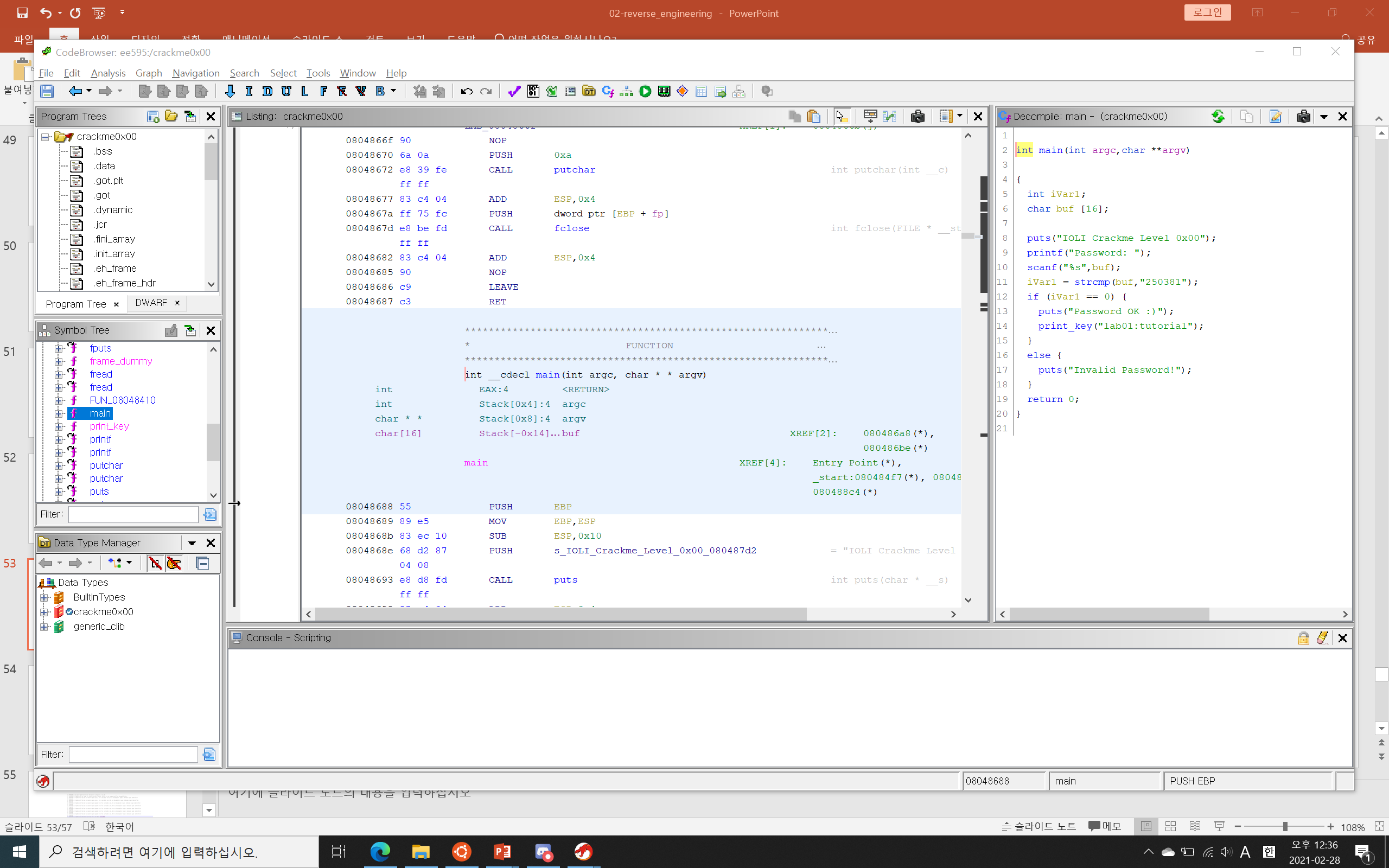 Symbol Tree
Assembly
Decompiler
Decompiler
Note on bomb
Lose 5 points!
__,-~~/~    `---.
                   _/_,---(      ,    )
               __ /        <    /   )  \___
- ------===;;;'====------------------===;;;===----- -  -
                 \/  ~'~'~'~'~'~\~'~)~'/
                 (_ (   \  (     >    \)
                  \_( _ <         >_>'
                     ~ `-i' ::>|--'
                         I;|.|.|
                        <|i::|i|`.
                       (` ^''`-' ')

BOOM!! The bomb has blown up.
Tip: Try to read assembly as much as you can!
Recommend: Solve *first THREE* challenges in bomblab without decompiler

Reason:
In shellcode lab, you need to write assembly code
Writing exploit requires understanding of assembly (e.g., ROP)
We have tedious binaries in later lab challenges, which make a decompiler fail to analyze
First assignment
Solve tut01-crackme
Solve bomblab (10 stages)